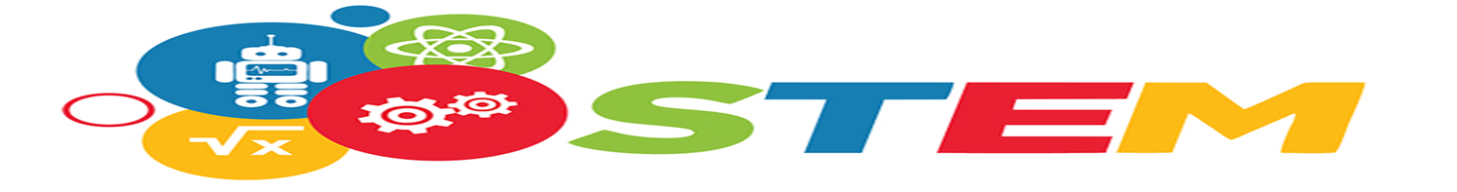 Развитие речи дошкольников с ОНР посредством познавательно-исследовательской и экспериментальной деятельности« Волшебная вода»
Учитель – логопед Викторова М.В.
МАДОУ № 134
Развитие артикуляционного аппарата в игре – упражнении « Полощем зубки»
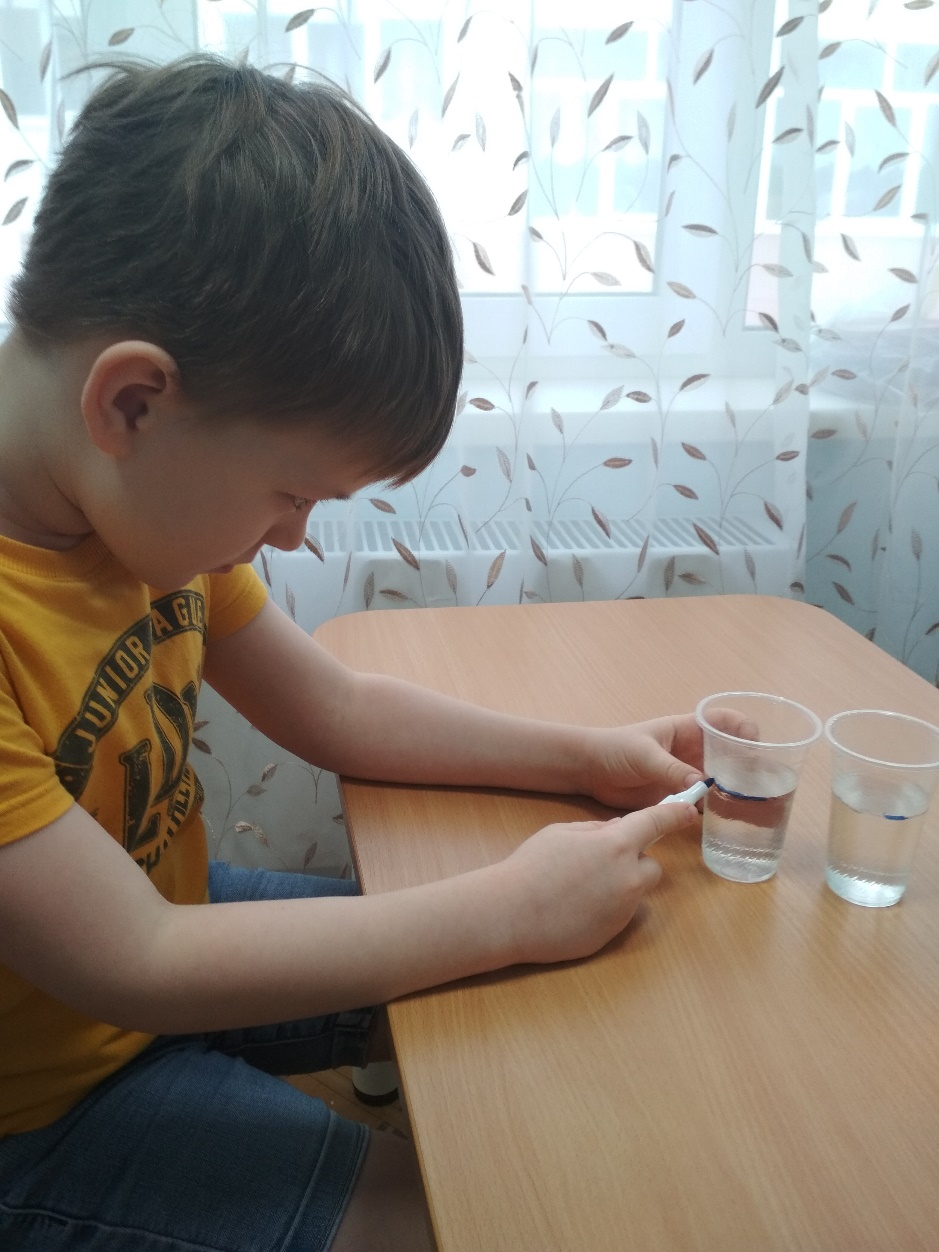 В то же время ставится
 вопрос у кого объем рта больше? 
Кто больше возьмет воды в рот?
Развитие дыхания
Экспериментальным путем выяснили:
Если дуть с одинаковой силой в стакан 
с водой и стакан с мыльным раствором, то
где больше будет пузырей
Развитие фонематического слуха
Как знать , что шумит?
Путем наполнения
 пустого контейнера
 разным содержанием, 
воссоздаем звук ,
 предлагаемый взрослым
Эксперимент к рассказу « Галка хотела пить»
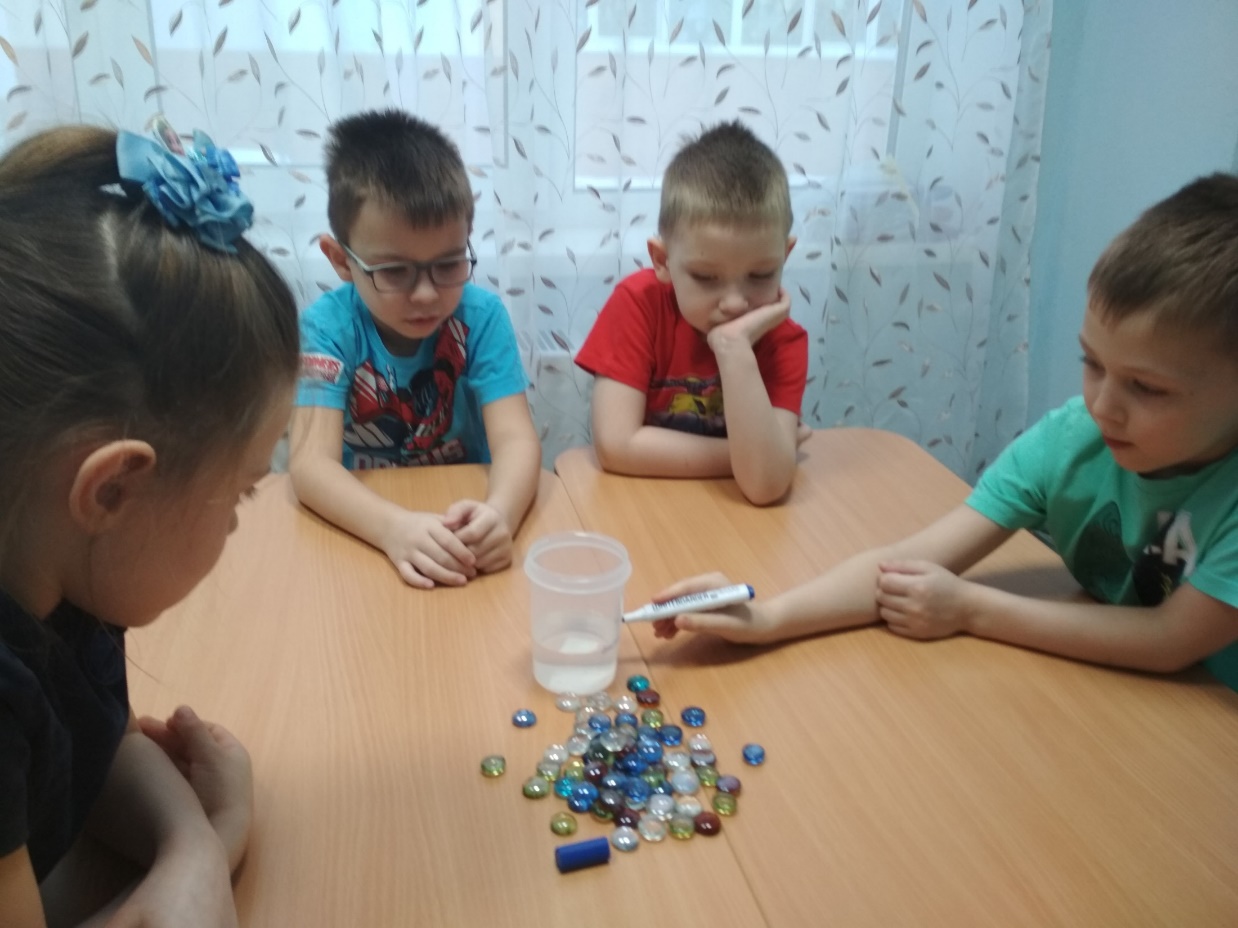 Опытным путем определили,  
что вода действительно 
поднимается, если  в сосуд 
 добавить объемные предметы
Развитие  грамматического строя
Относительные 
прилагательные : 
стеклянный, 
деревянный, пластмассовый, 
бумажный, глиняный, металлический, 
резиновый, каменный
Капля воды- это много или мало?
Наполнение словаря глаголами
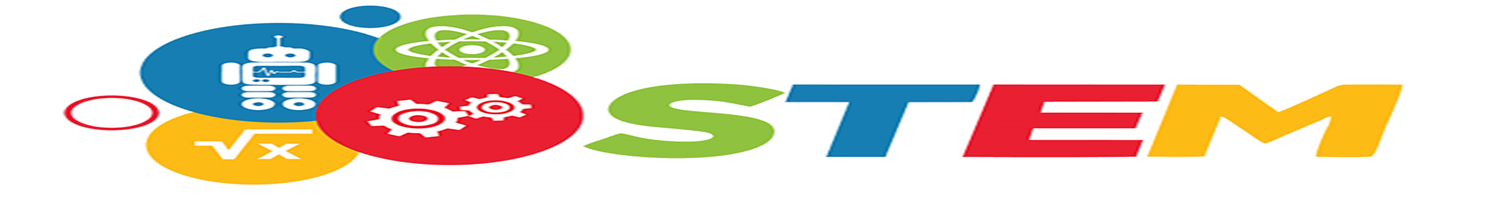 Кристаллизуется
ЗИМА
Что быстрее тает?            Лёд или снег?
ВЕСНА
Искрится сверкает
ВЕСНА
Пузыритсябулькает
ЛЕТО
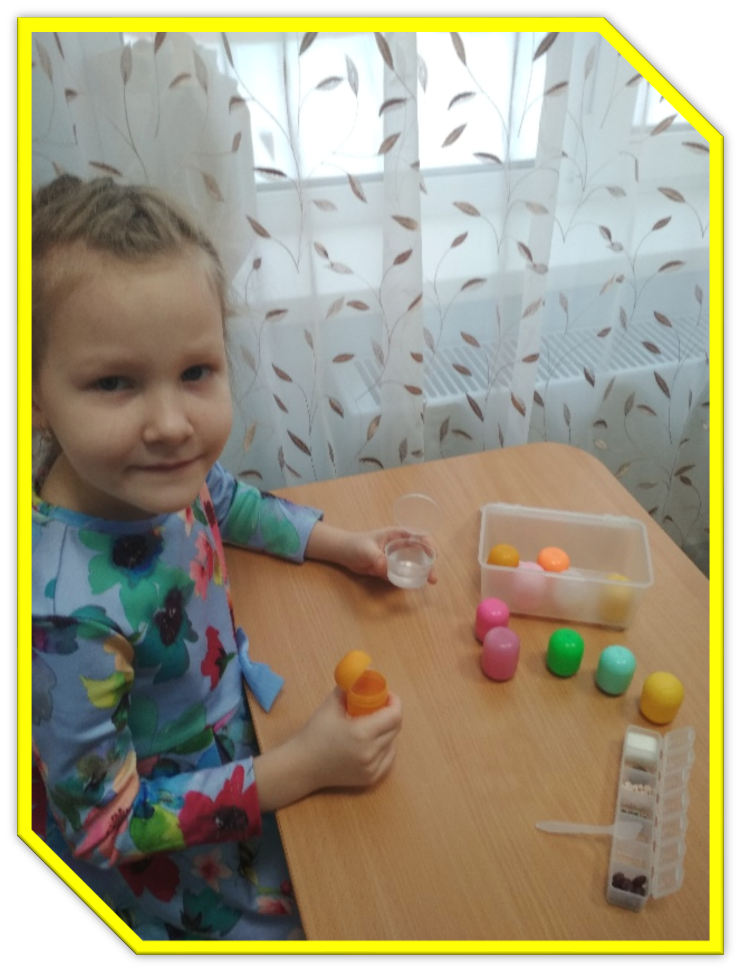 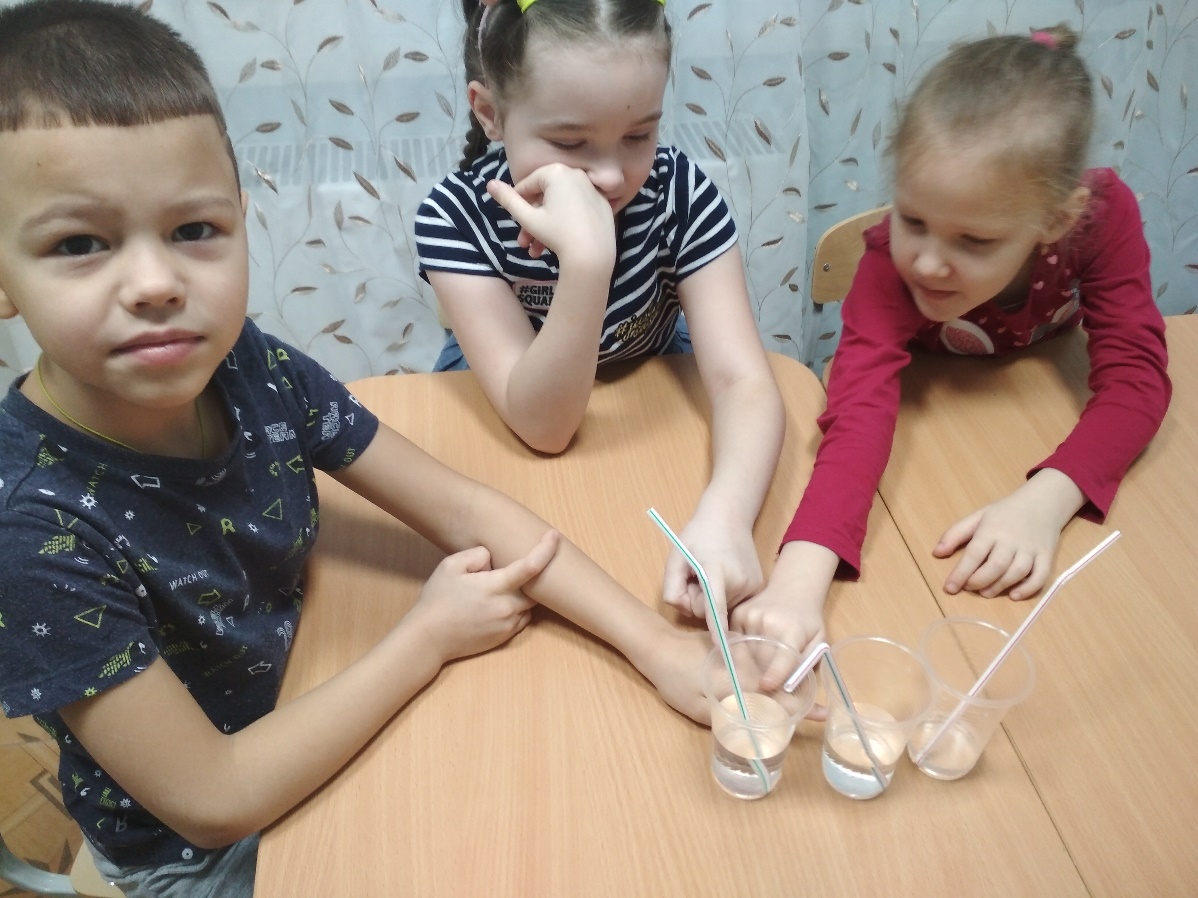 В стаканах разный
 объем воды.
Дуем с одинаковой силой, 
но там где больше воды
 и пузырей больше
нагреваетсяиспаряетсякапает
ЛЕТО
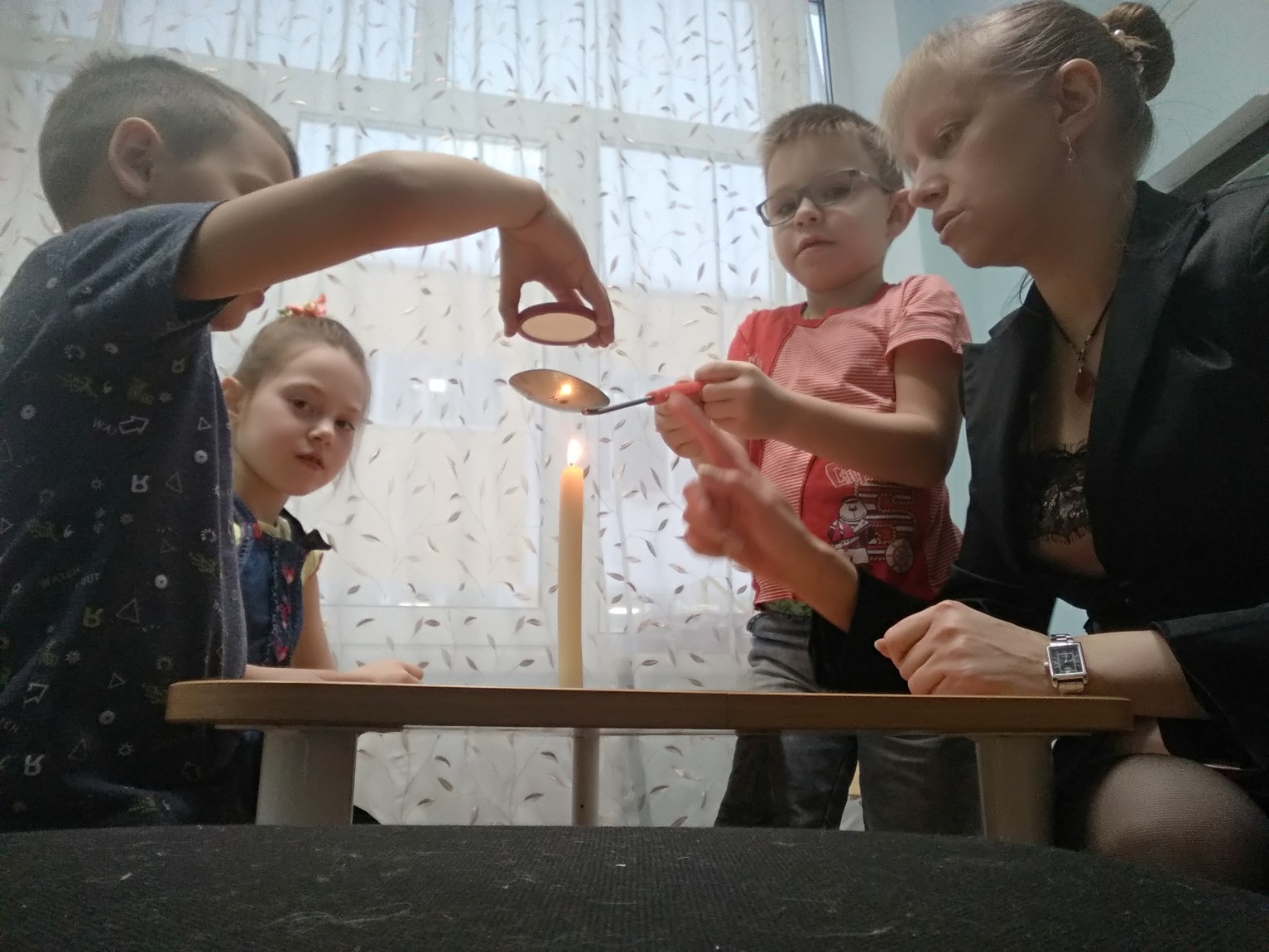 Облака или тучи
Круговорот воды
Осадки
( дождь)
Вода в реке
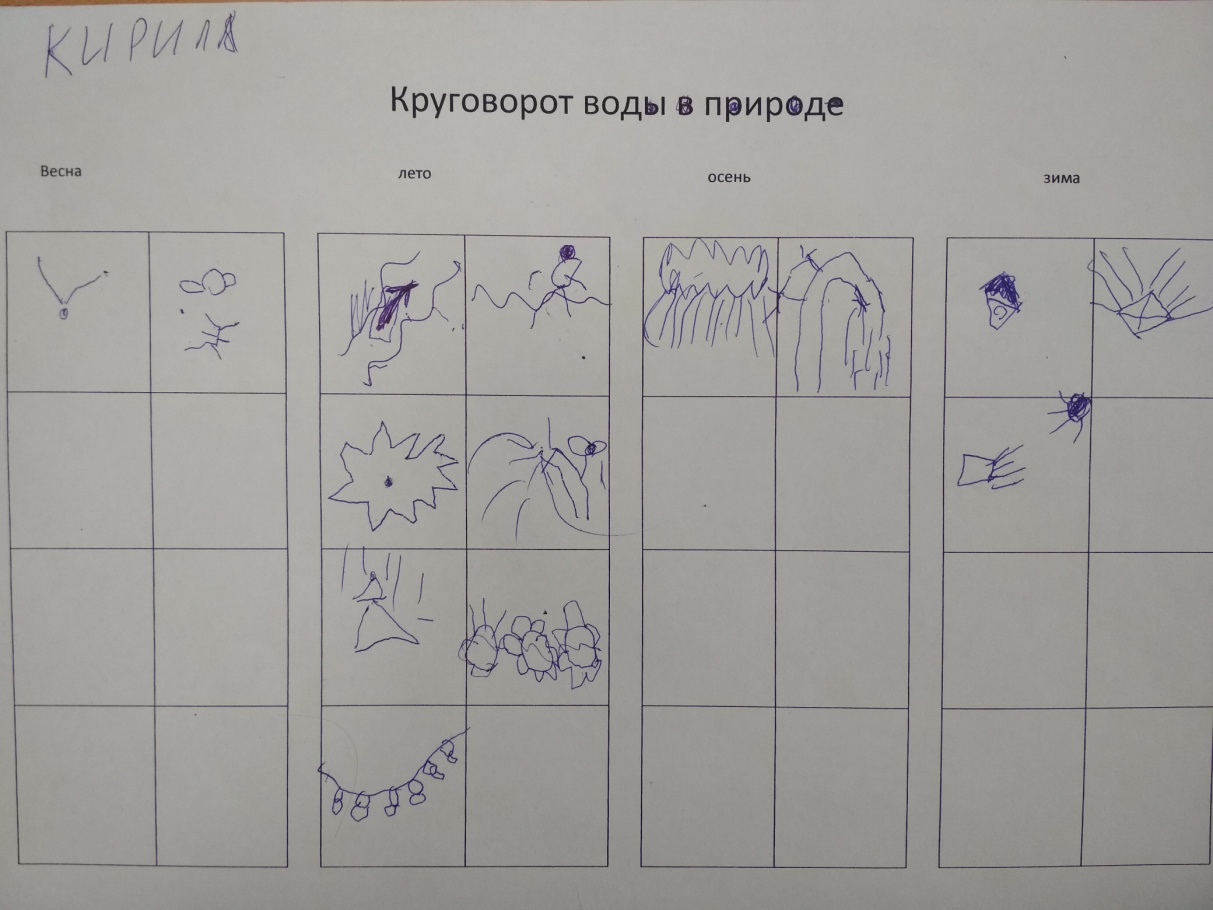 Используется МНЕМОТЕХНИКА  для фиксирования полученного опыта
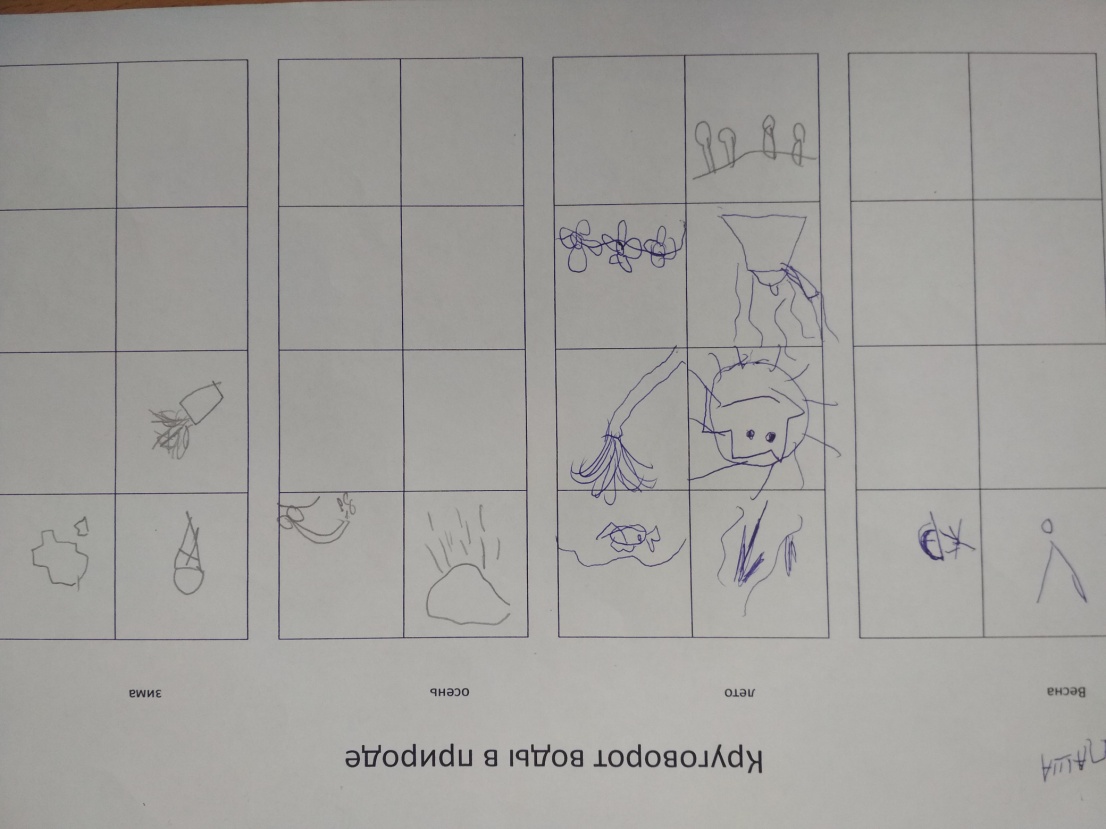 Тает
Искрится
Нагревается
Испаряется
Кристаллизируется
Бурлит
Пузыриться
капает
Результаты работы
Увеличился активный словарный запас
Речь стала более связной
Улучшились коммуникативные навыки взаимодействия со сверстниками и со взрослыми
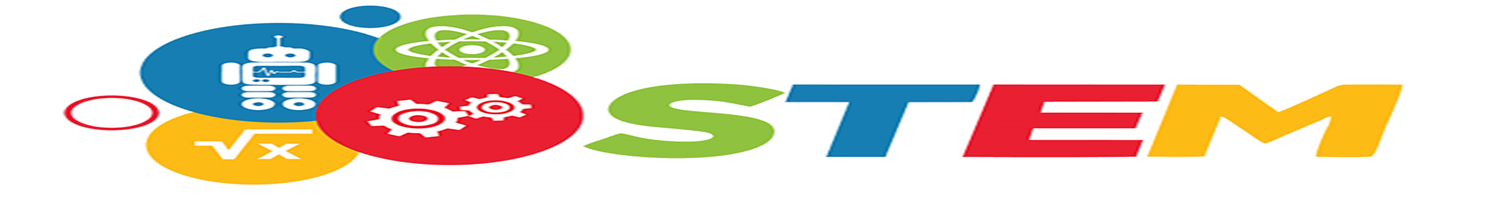